স্বাগতম
পাঠ পরিচয়
শিক্ষক পরিচিতি
শাহীনা কবির 
সহকারী শিক্ষক(বাংলা)
মতিঝিল সরকারি বালক উচ্চ বিদ্যালয়, ঢাকা
অষ্টম শ্রেণি বাংলা প্রথম পত্রঃ পদ্য
সময়ঃ৪৫ মিনিট
শিক্ষার্থীঃ ৬০জন
উপকরণঃ মাল্টিমিডিয়া ও বিষয় উপযোগী সাধারণ উপকরণ
ভিডিওটি দেখি
ভিডিওতে কী দেখলাম?
তোমার বইয়ের কোনো কবিতার মিলছে কি?
https://youtu.be/ioteu6GA-LY
একজন রাখাল ছেলেকে নিয়ে কিছু বলা হচ্ছে
রুপাই
রুপাই
জসীমউদ্‌দীন
১ম অংশ
শিখনফল
এই পাঠশেষে শিক্ষার্থীরা...
কবি পরিচিতি বলতে পারবে
নতুন শব্দের অর্থ অনুযায়ী বাক্যে প্রয়োগ করতে পারবে
কবিতাটি আবৃত্তি করতে পারবে
কবিতার আলোচ্য অংশের মূলভাবের আলোকে গ্রামের বর্ণনা লিখতে পারবে
কবি পরিচিতি
জসীমউদ্‌দীন
একক কাজ
কবি জসীম উদ্‌দীন এর 
 রচনাসমূহ সম্পর্কে পাঁচটি বাক্য লিখ।
শব্দার্থ
ভ্রমর
মৌমাছি
নবীন তৃণ
নতুন ঘাস
জালি
কচি
জোড়ায় কাজ
নবীন তৃণ, জালি,শাওন,কালো দাত, শাওন শব্দগুলো দিয়ে 
পরস্পর আলোচনা করে দুইটি করে বাক্য তৈরি কর।
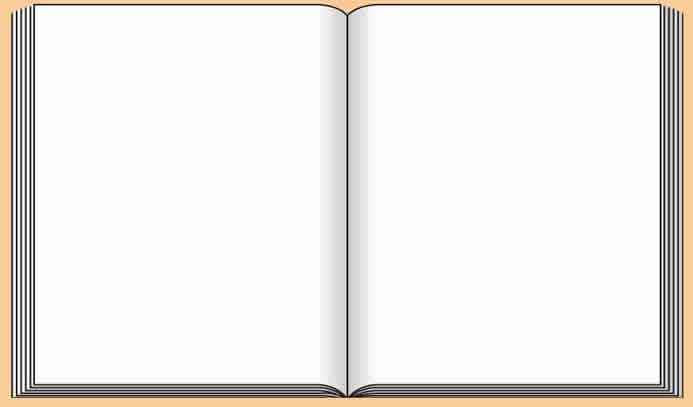 সরব পাঠ
আদর্শ পাঠ
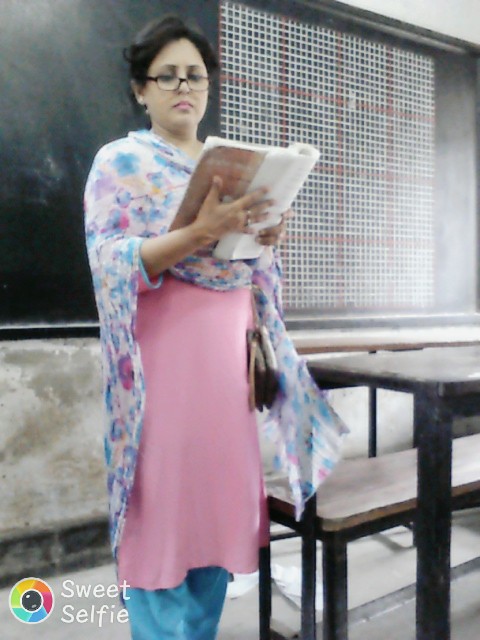 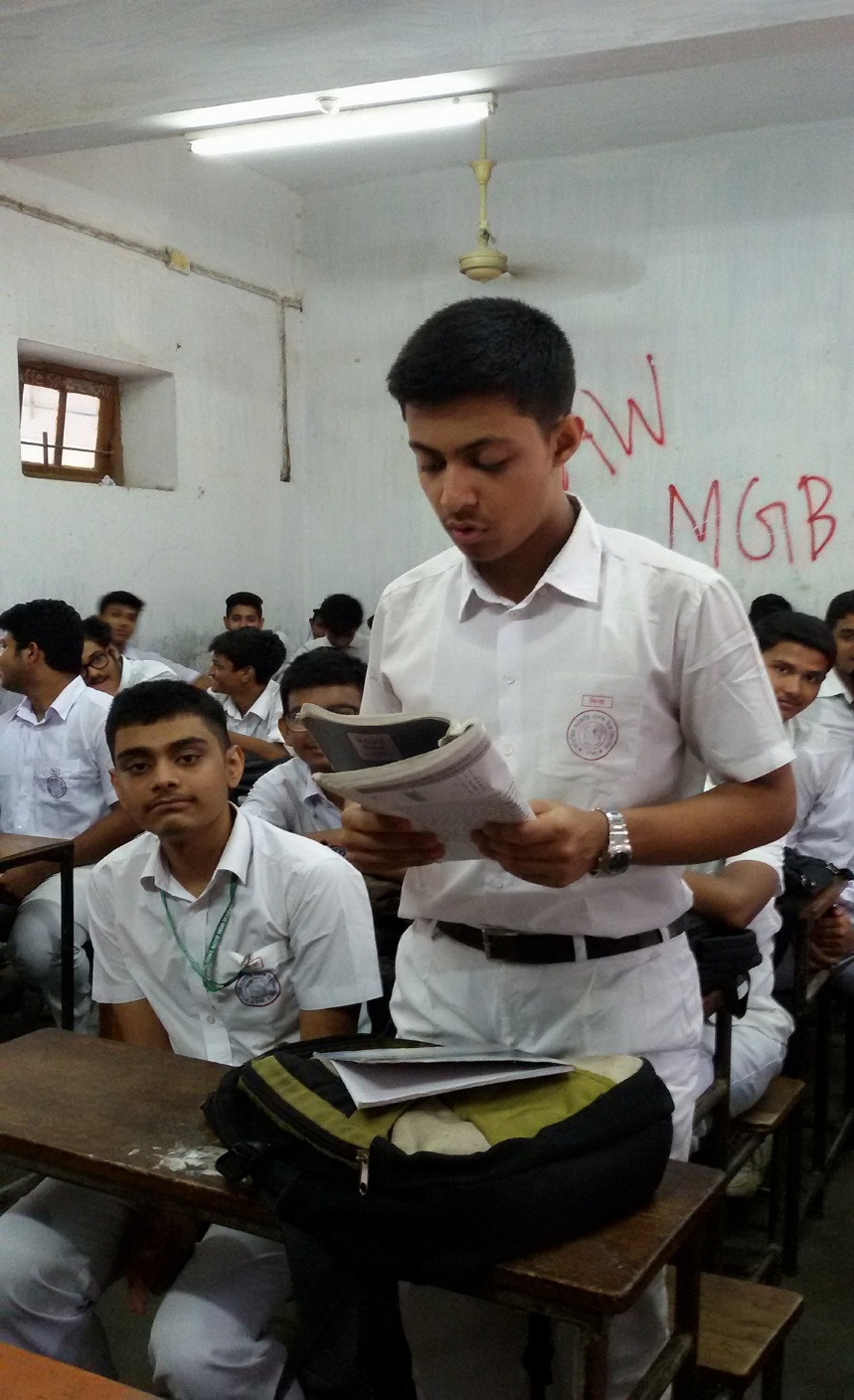 এই গাঁয়ের এক চাষার ছেলে লম্বা মাথার চুল
কালো মুখেই কালো ভ্রমর, কিসের রঙিন ফুল!
কাঁচা ধানের পাতার মতো কচি-মুখের মায়া,
তার সাথে কে মাখিয়ে দেছে নবীন তৃণের ছায়া।
জালি লাউয়ের ডগার মতোবাহু দুখান সরু, 
গা খানি তার শাওন মাসের যেমন তমাল তরু।
বাদল-ধোয়া মেঘে কে গো মাখিয়ে দেছে তেল,
বিজলি মেয়ে পিছলে পড়ে ছড়িয়ে আলোর খেল।
কচি ধানের তুলতে চারা হয়ত কোনো চাষি, 
মুখে তাহার জড়িয়ে গেছে কতকটা তার হাসি।
কালো চোখের তারা দিয়েই সকল ধরা দেখি,
কালো দাঁতের কালি দিয়েই কেতাব কোরান লেখি।
জনম কালো, মরণ কালো, কালো ভুবনময়;
চাষিদের ওই কালো ছেলে সব করেছে জয়।
দলীয় কাজ
রাখালি দল
হাঁসু দল
বালুচর দল
বোবা বাঁশী দল
কবি চাষার ছেলে রূপাইকে কী কী বিশেষণে বিশেষায়িত করেছেন ,  
দলে আলোচনা করে তার একটি তালিকা তৈরি করে লিখ।
কবি চাষির ছেলের বাহুকে কীসের সাথে তুলনা করেছেন?
সঠিক উত্তরটি জেনে নেই
মূল্যায়ন
খ
ক
শাওন মাসের তমাল তরু
কাঁচা ধানের পাতা
গ
জালি লাউয়ের ডগা
ঘ
ক
নবীন তৃণের
রূপাইএর গায়ের বরণের সাথে মিল রয়েছে-
সঠিক উত্তরটি জেনে নেই
iii ভুবনের
i ভ্রমরের
ii চোখের তারার
নিচের কোনটি সঠিক?
ঘ
ক
খ
গ
i, ii ও iii
ক
i  ও  iii
ii  ও iii
i ও ii
বাড়ির কাজ
রূপাই কবিতায় উল্লেখিত গ্রামের সৌন্দর্যের সাথে তুলনা করে তোমার গ্রাম সম্পর্কে ১০০ শব্দের মধ্যে একটি অনুচ্ছেদ লিখে আনবে।
বাড়ির কাজ
ধন্যবাদ